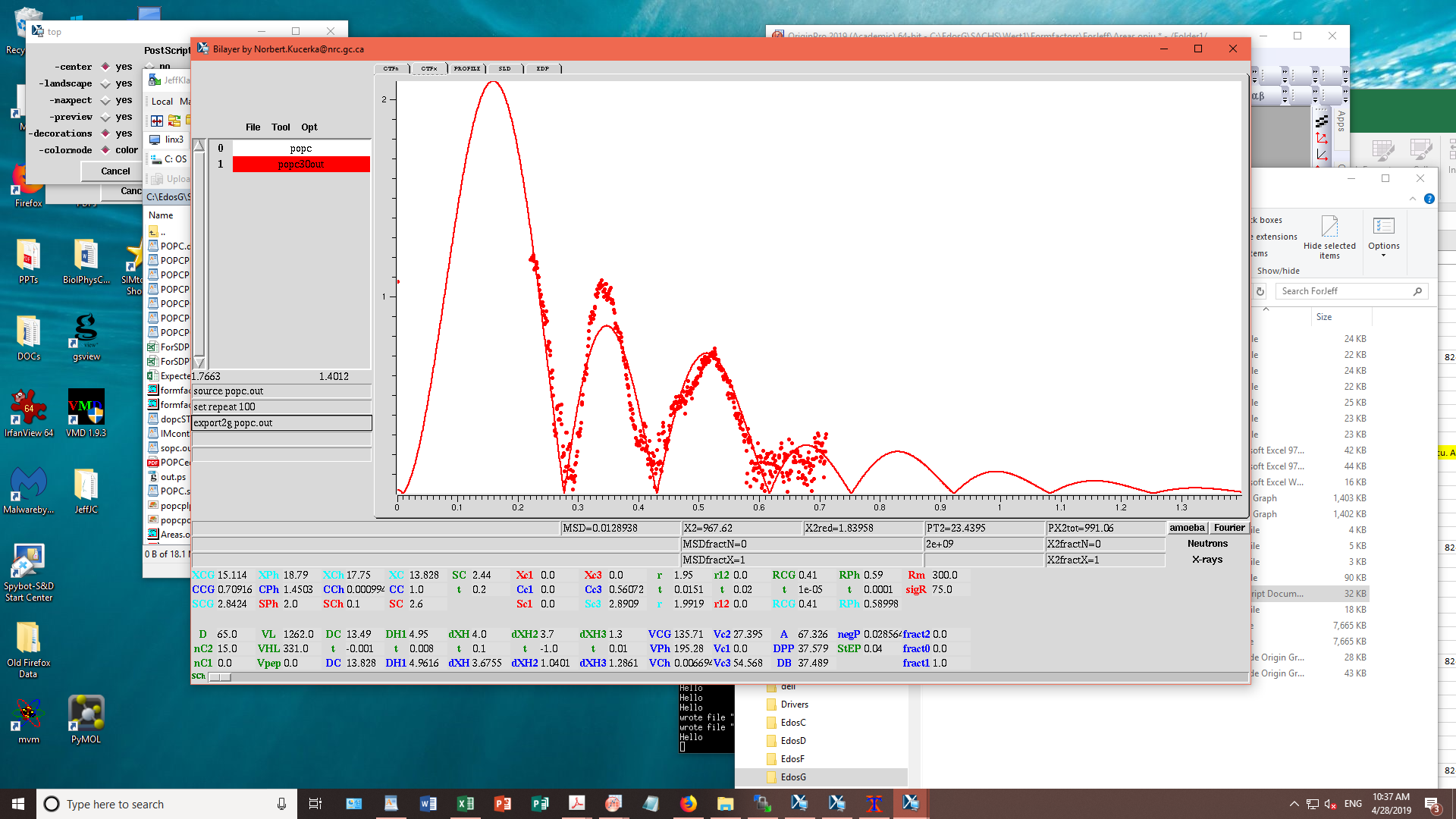 POPC FFs with model
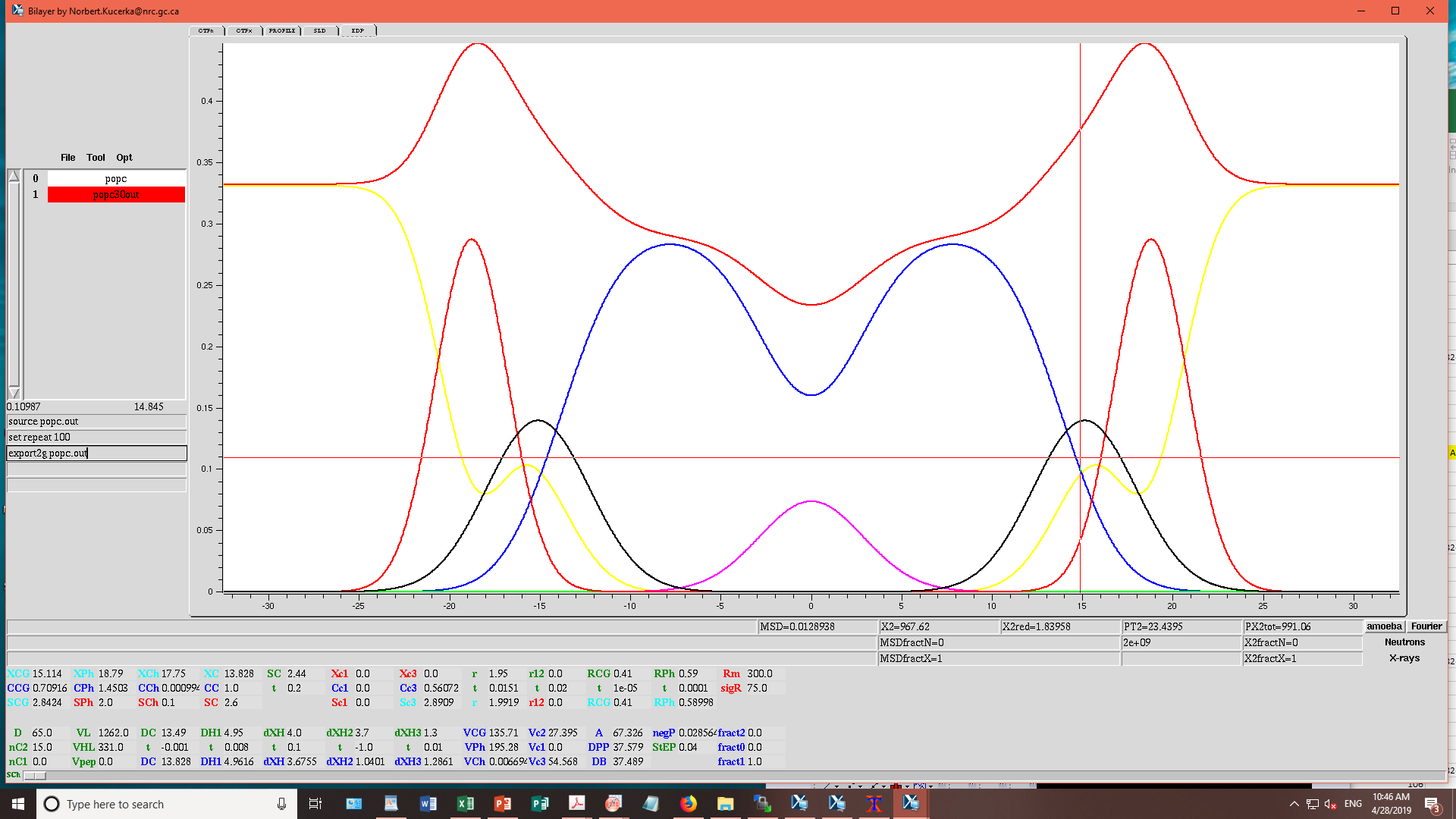 POPC
Area/lipid = 67.3 sq Ang.
2dc = 27.6 Ang.
VL = 1262 cu Ang.
Red chi sq = 1.84